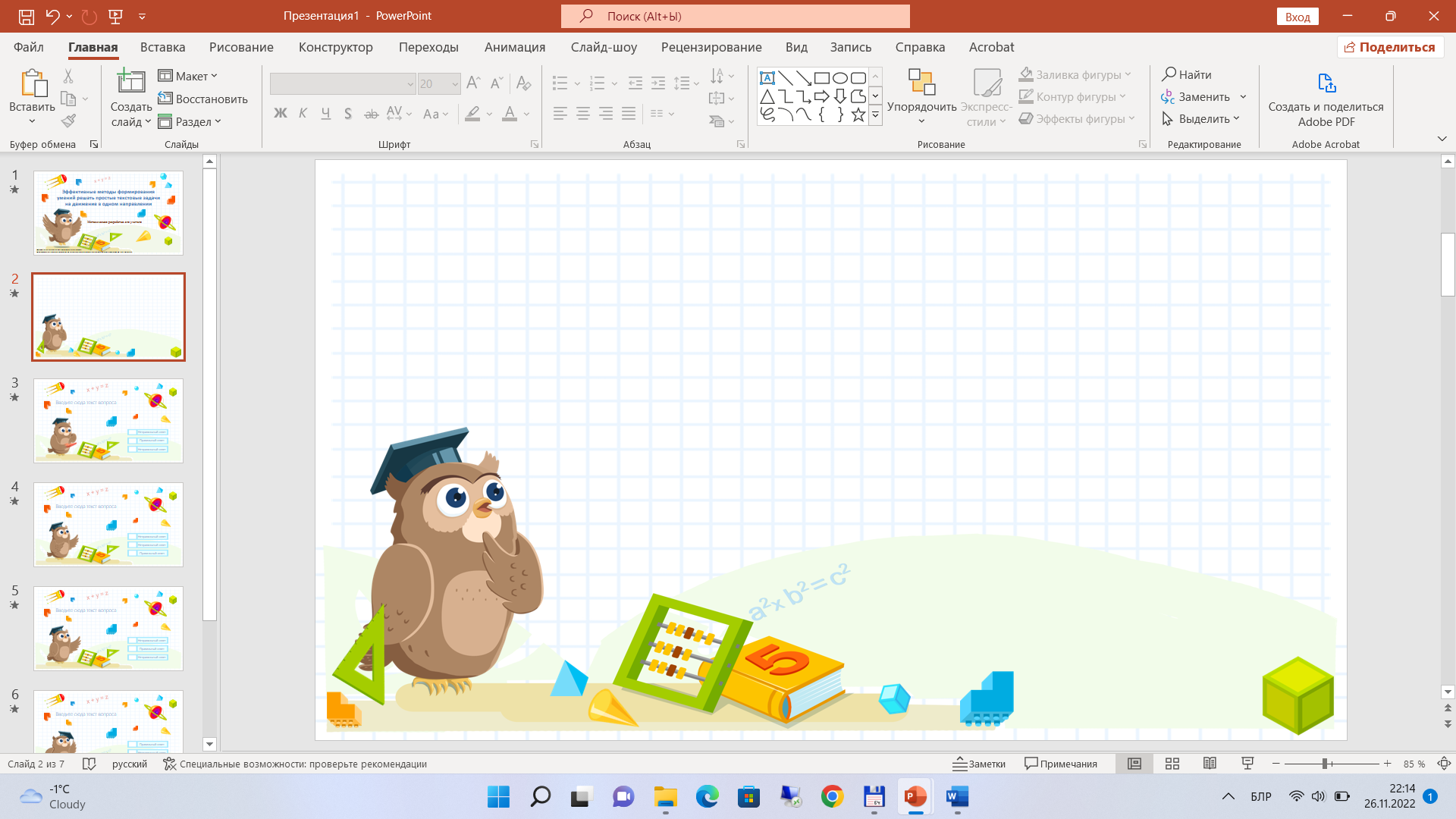 Решение составных задач в II классе, которые состоят из двух простых: первая — на  уменьшение числа на несколько единиц в косвенной форме, вторая — на увеличение числа на несколько единиц в прямой форме
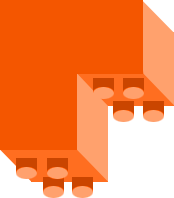 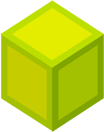 Методическая разработка для учителя
Урок № 119,  
 задание 6
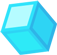 Е. С. Шилова, кандидат педагогических наук, доцент
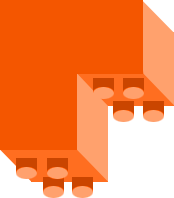 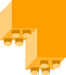 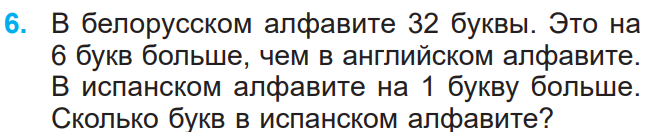 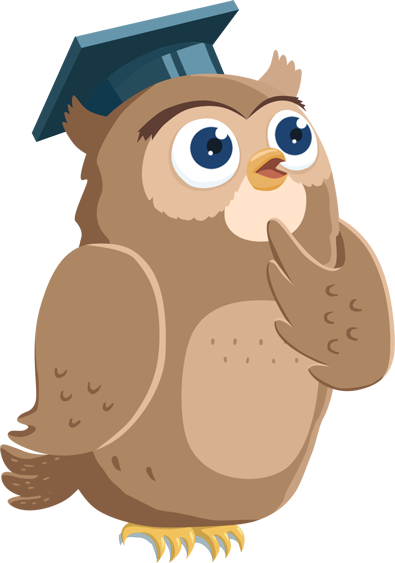 Задание:
- самостоятельно прочитайте  задачу;
- работая в парах, составьте краткую запись.
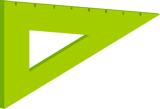 2
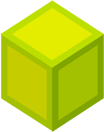 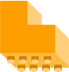 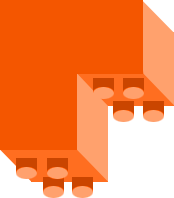 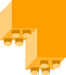 Белорусский — 32 буквы. Это на 6 больше.
Английский — ?
Испанский — ?
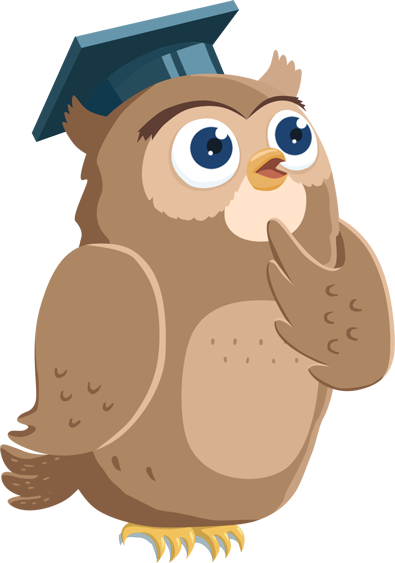 В испанском алфавите на 1 букву больше, чем в каком алфавите — в белорусском или в английском?
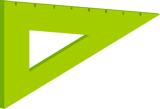 3
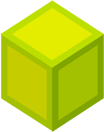 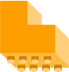 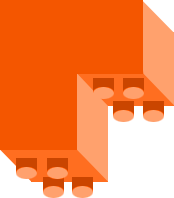 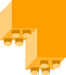 Первый вариант принятого решения:

Белорусский — 32 буквы. Это на 6 больше.
Английский — ?
Испанский — ?, на 1 больше.
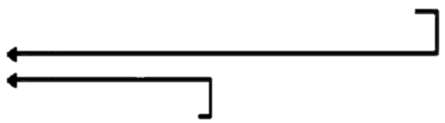 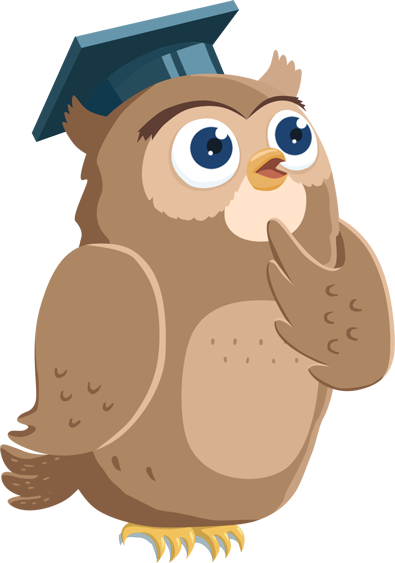 Задание:
- решите задачу.
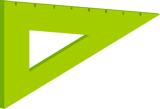 4
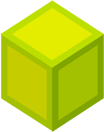 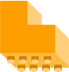 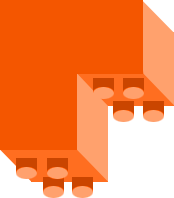 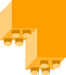 Задача 
 32 – 6 = 26 (б.)
 26 + 1 = 27 (б.)
Ответ: 27 букв.
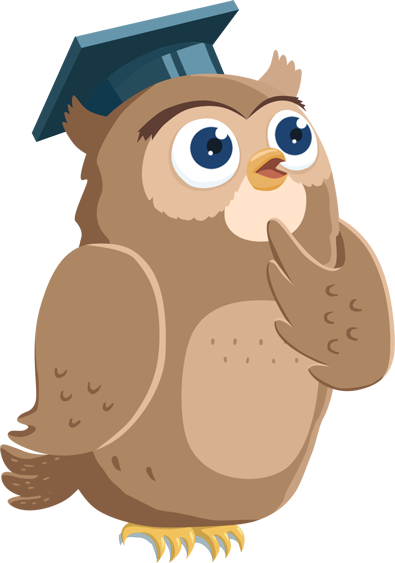 Задание:
- проверьте друг у друга 
правильность решения задачи.
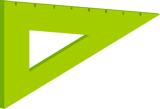 5
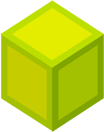 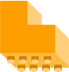 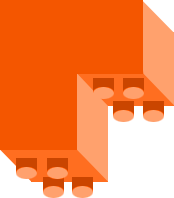 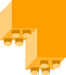 Второй вариант принятого решения:

Белорусский — 32 буквы. 
Испанский — ?, на 1 больше.
             Задача
32 + 1 = 33 (б.)
Ответ: 33 буквы.
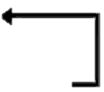 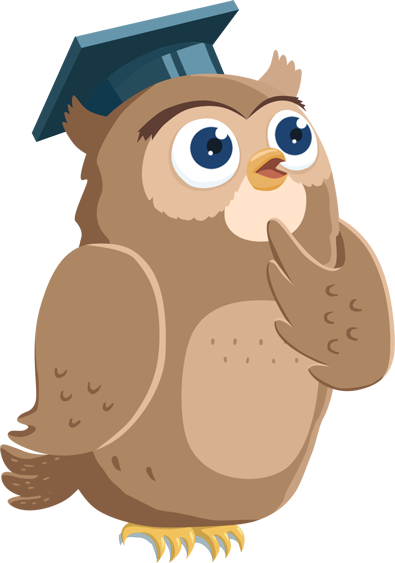 Как называется такая задача?
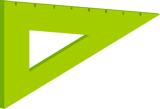 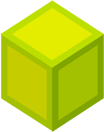 6
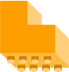 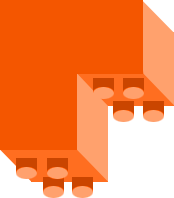 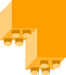 Домашнее  задание:
узнать в интернете, сколько букв в немецком, чешском и польском алфавитах;
самостоятельно составить простую или составную задачу, пользуясь полученными данными;
записать её на карточке и решить в тетради.
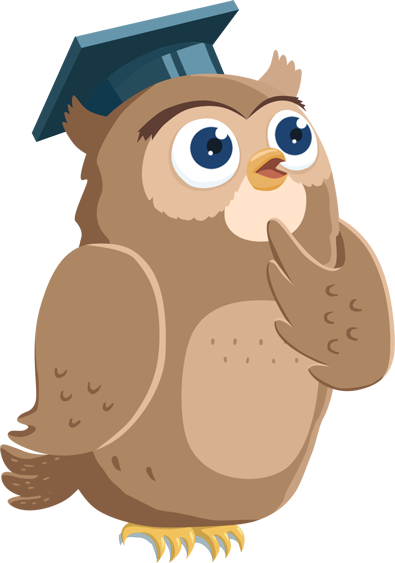 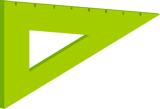 7
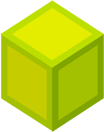 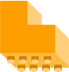 Простые  задачи
В чешском алфавите 42 буквы. Это на 10 букв больше, чем в польском алфавите. Сколько букв в польском алфавите?
В немецком алфавите 26 букв. Это на 16 букв меньше, чем в чешском алфавите. Сколько букв в чешском алфавите?
В немецком алфавите 26 букв. Это на 6 букв меньше, чем в польском алфавите. Сколько букв в польском алфавите?
В чешском алфавите 42 буквы. Это на 16 букв больше, чем в немецком алфавите. Сколько букв в немецком алфавите?
Задание:
- решите одну из задач.
8
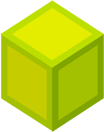 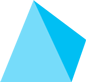 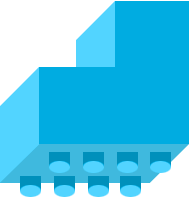 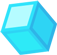 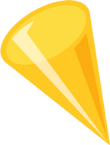 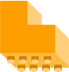 Простые задачи
1. В чешском алфавите 42 буквы. Это на 10 букв больше, чем в польском алфавите. Сколько букв в польском алфавите?
42 – 10 = 32 (б.)
2. В немецком алфавите 26 букв. Это на 16 букв меньше, чем в чешском алфавите. Сколько букв в чешском алфавите?
26 + 16 = 42 (б.)
3. В немецком алфавите 26 букв. Это на 6 букв меньше, чем в польском алфавите. Сколько букв в польском алфавите?
26 + 6 = 32 (б.)
4. В чешском алфавите 42 буквы. Это на 16 букв больше, чем в немецком алфавите. Сколько букв в немецком алфавите?
42 – 16 = 26 (б.)
Задание:
- проверьте у себя правильность решения задачи.
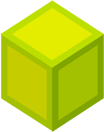 9
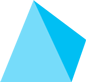 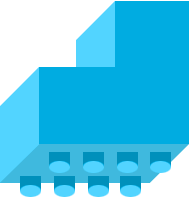 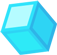 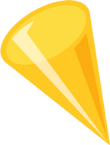 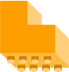 Составные задачи
В чешском алфавите 42 буквы. Это на 10 букв больше, чем в польском алфавите. А в немецком алфавите на 6 букв меньше, чем в польском. Сколько букв в немецком алфавите?
В немецком алфавите 26 букв. Это на 16 букв меньше, чем в чешском алфавите. А в польском алфавите на 10 букв меньше, чем в чешском алфавите. Сколько букв в польском алфавите?
В немецком алфавите 26 букв. Это на 6 букв меньше, чем в польском алфавите. А в чешском алфавите на 10 букв больше, чем в польском алфавите.  Сколько букв в чешском алфавите?
В чешском алфавите 42 буквы. Это на 16 букв больше, чем в немецком алфавите. А в польском алфавите на 6 букв больше, чем в немецком алфавите. Сколько букв в польском алфавите?
Задание:
- решите одну из задач.
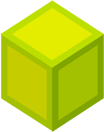 10
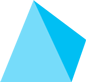 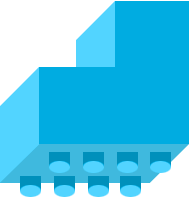 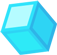 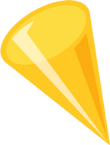 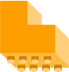 Составные задачи
1. В чешском алфавите 42 буквы. Это на 10 букв больше, чем в польском алфавите. А в немецком алфавите на 6 букв меньше, чем в польском. Сколько букв в немецком алфавите?
  42 – 10 = 32 (б.)
  32 – 6 = 26 (б.)
2. В немецком алфавите 26 букв. Это на 16 букв меньше, чем в чешском алфавите. А в польском алфавите на 10 букв меньше, чем в чешском алфавите. Сколько букв в польском алфавите?
 26 + 16 = 42 (б.)
 42 – 10 = 32 (б.)
Задание:
- проверьте  у себя правильность решения задачи.
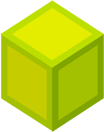 11
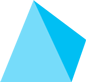 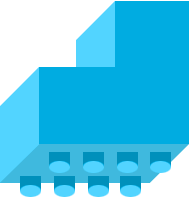 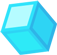 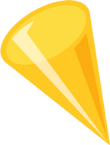 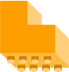 Составные задачи
3. В немецком алфавите 26 букв. Это на 6 букв меньше, чем в польском алфавите. А в чешском алфавите на 10 букв больше, чем в польском алфавите.  Сколько букв в чешском алфавите?
 26 + 6 = 32 (б.)
 32 + 10 = 42 (б.)
4. В чешском алфавите 42 буквы. Это на 16 букв больше, чем в немецком алфавите. А в польском алфавите на 6 букв больше, чем в немецком алфавите. Сколько букв в польском алфавите?
 42 – 16 = 26 (б.)
 26 + 6 = 32 (б.)
Задание:
- проверьте у себя правильность решения задачи.
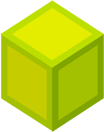 12
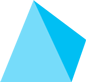 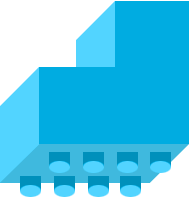 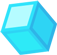 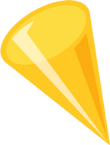 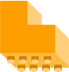 Подведение итогов выполнения задания
 Запомните!
Если в задаче одна величина на несколько единиц больше, то другая — на столько же единиц меньше.


Если в задаче одна величина на несколько единиц меньше, то другая — на столько же единиц больше.
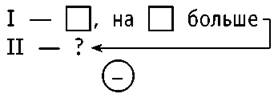 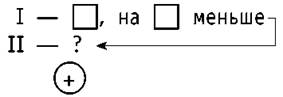 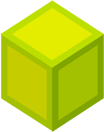 13
Задание:
- проверьте у себя знание правил.
Продолжите!
Если в задаче одна величина на несколько единиц больше, то другая — … 


Если в задаче одна величина на несколько единиц меньше, то другая — …
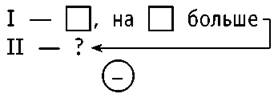 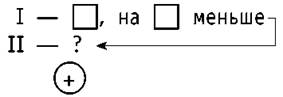 Задание:
- проверьте друг у друга знание правил.
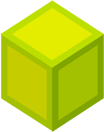 14
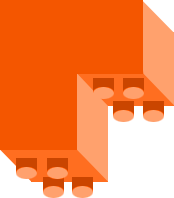 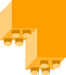 Физкультминутка
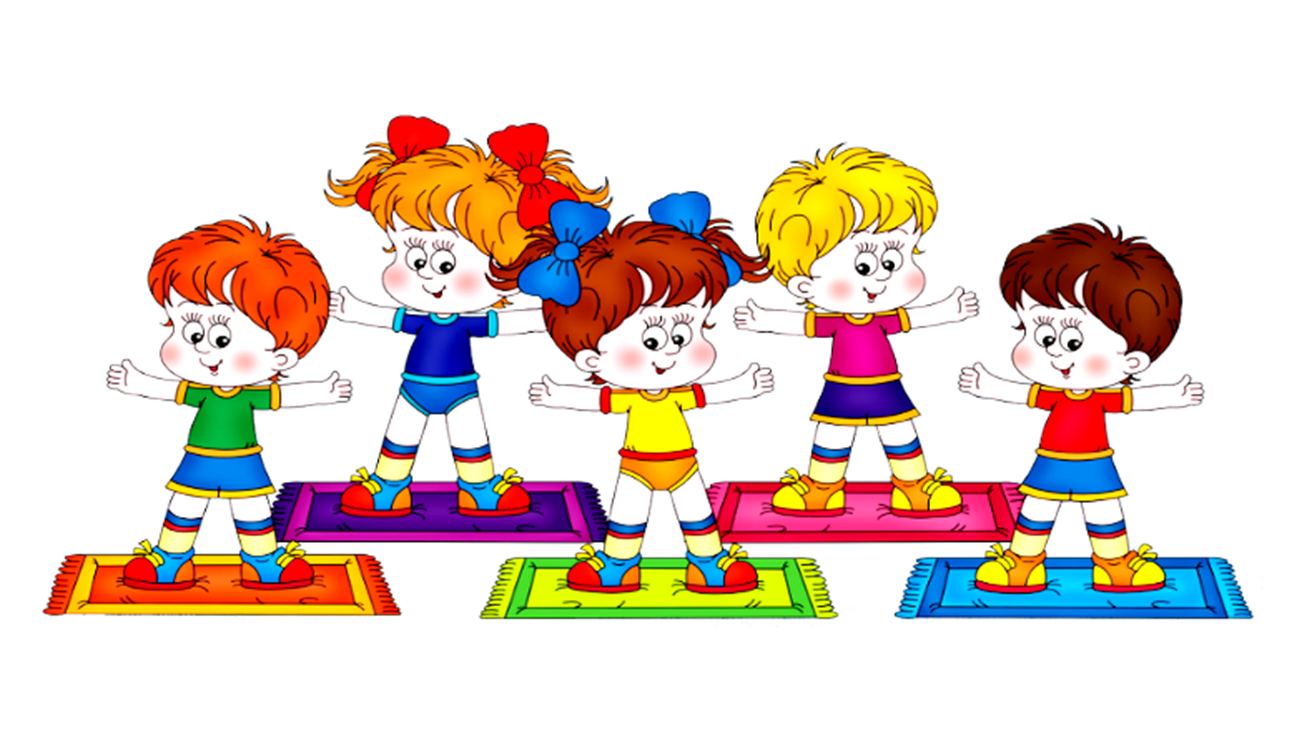 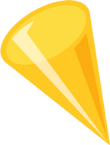 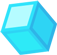 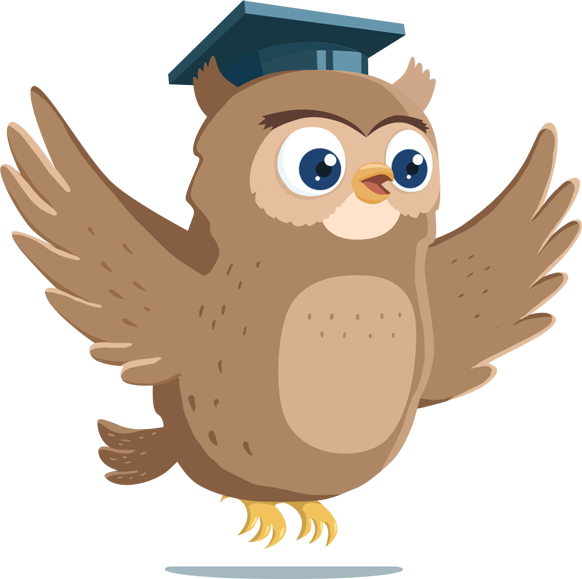 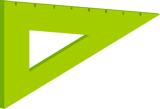 flomaster.club
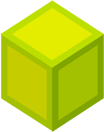 15
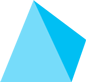 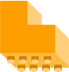 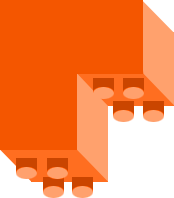 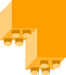 РЕФЛЕКСИЯ
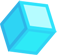 Запомнили ли вы, что происходит с другой величиной в задаче, если одна величина на несколько единиц больше (меньше)?
Возникали ли у вас трудности при самостоятельном решении составной задачи?
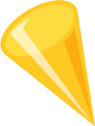 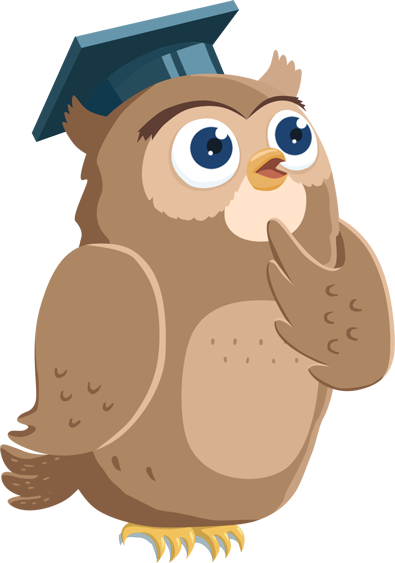 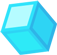 Что необходимо сделать, чтобы устранить все затруднения, которые возникали при решении составной задачи?
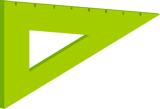 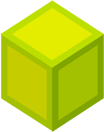 16
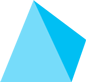 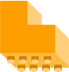